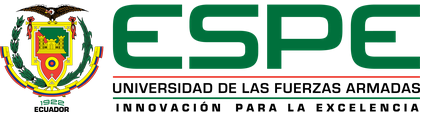 INCIDENCIA DEL MICROCRÉDITO EN LA GESTIÓN FINANCIERA DE LAS PYMES DEL CANTÓN TENA, PROVINCIA DE NAPO PERÍODO 2019-2020
AUTORA: GAIBOR ALVARADO, NARCISA ROMELIA DIRECTOR: PhD. LUIS ALFREDO TIPÁN TAPIA
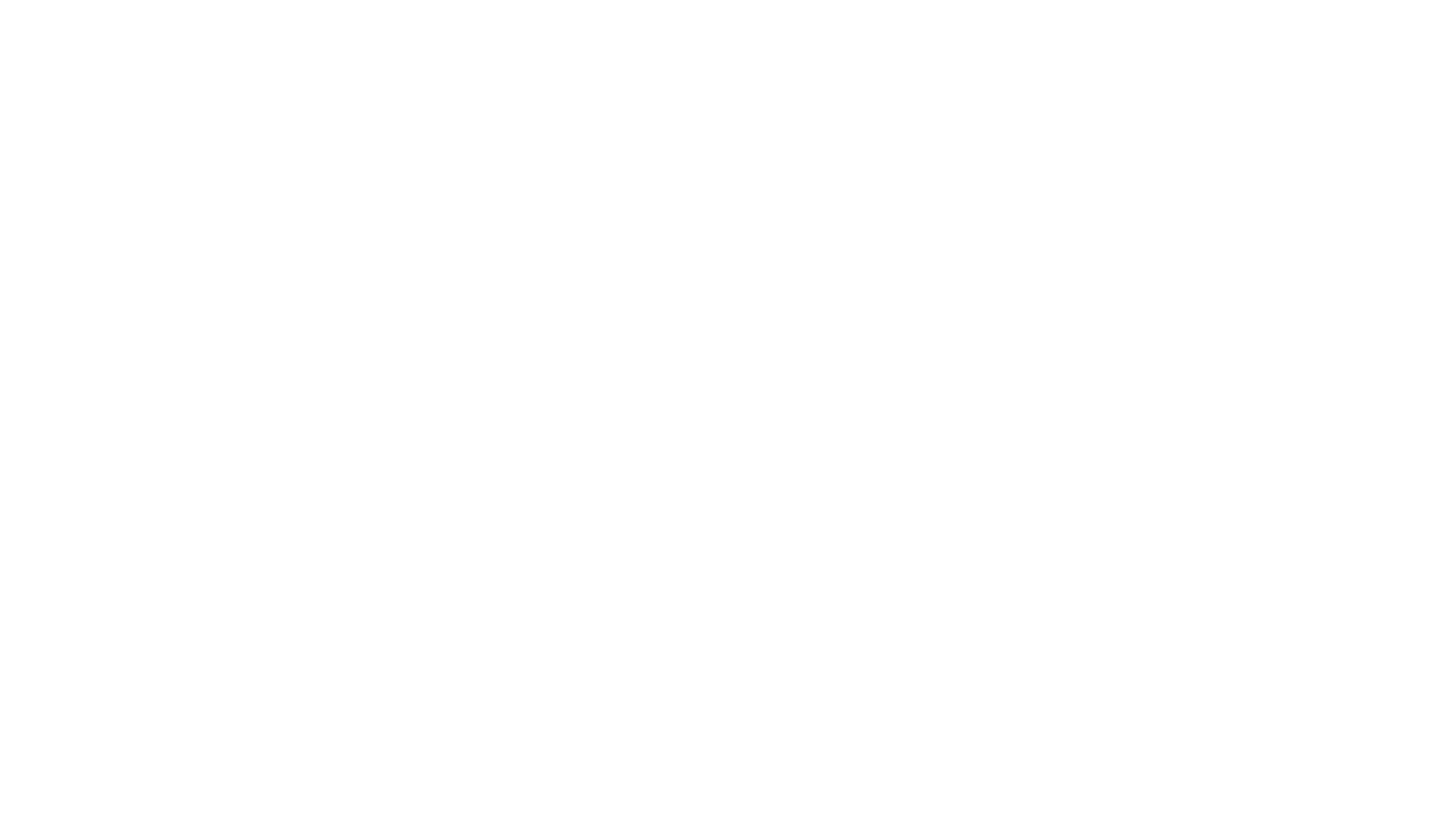 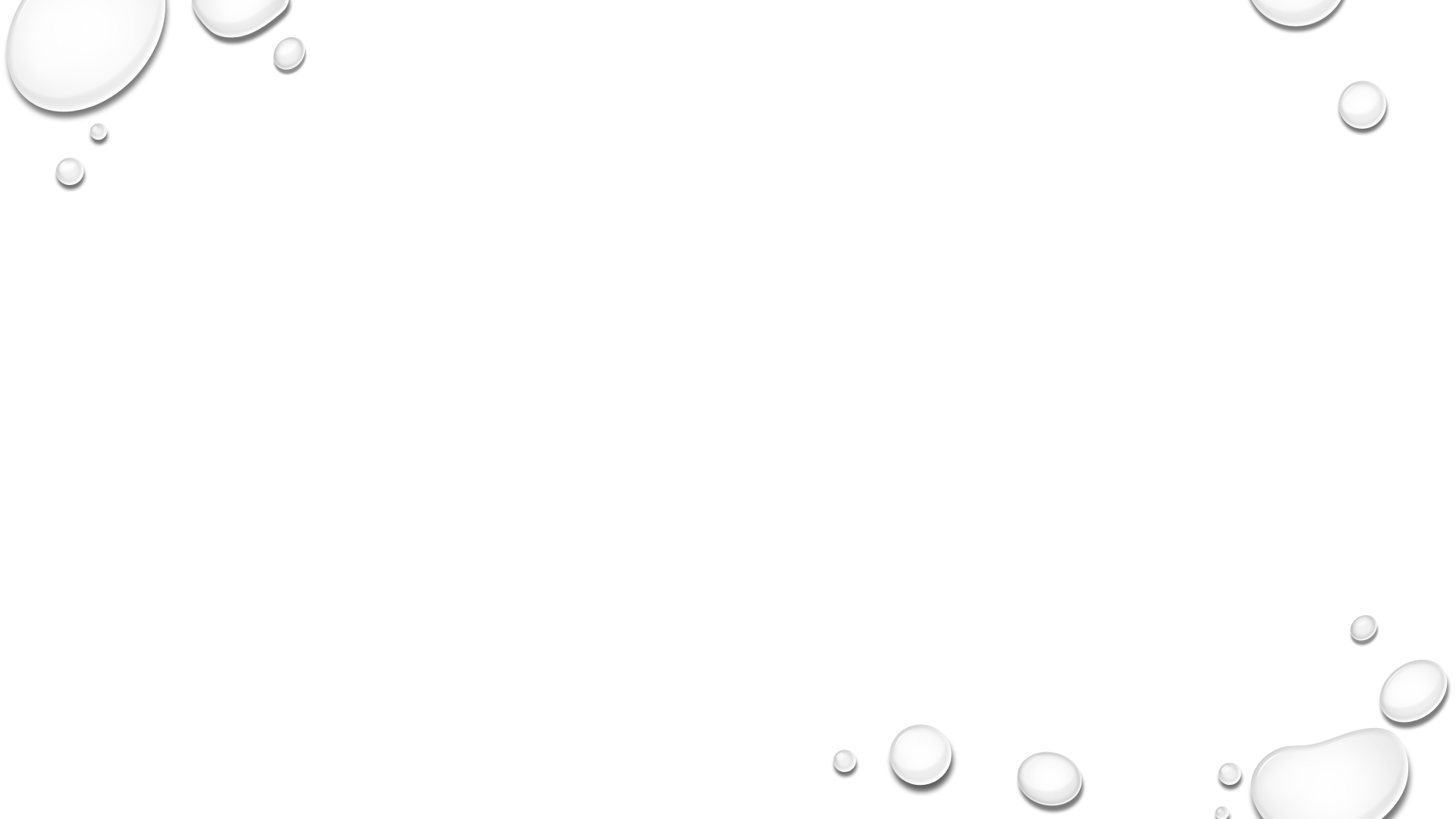 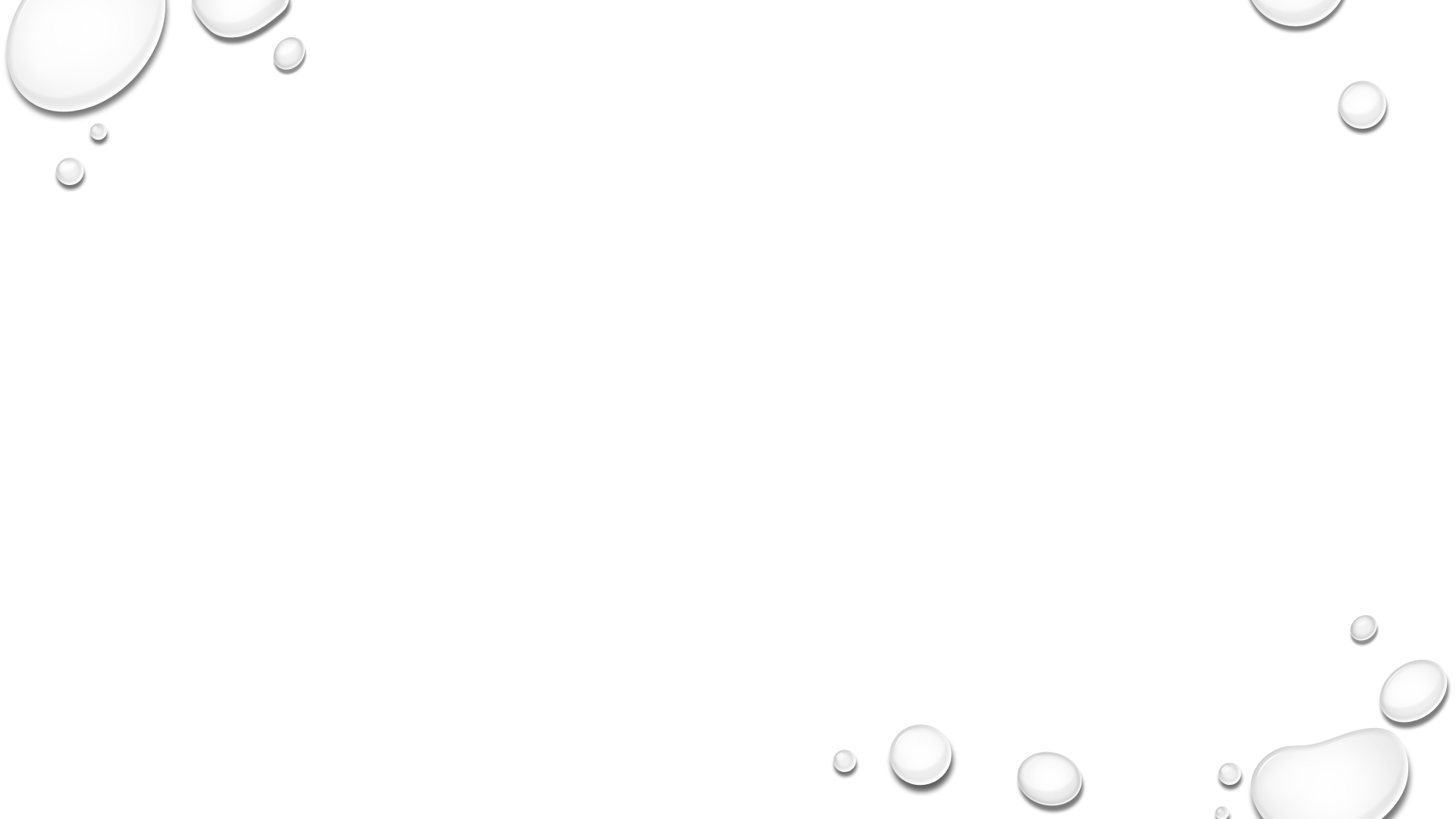 Problema de investigación
¿Cómo ha incidido el microcrédito en la gestión financiera de las PYMES del cantón tena, provincia de napo durante el periodo 2019-2020?
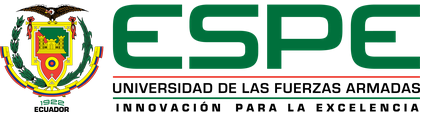 Objetivos específicos
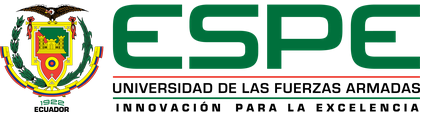 Objetivo general
Determinar la incidencia del microcrédito en la gestión financiera de las PYMES del cantón tena durante el período 2019-2020.
• Desarrollar la fundamentación teórica de las variables de estudio, con el fin de respaldar científica y empíricamente el desarrollo del proyecto.
• Identificar la metodología a utilizarse para contar cualitativa y cuantitativamente con cuestionarios, índices financieros y estadísticos que permitan levantar, tratar y analizar la información.
• Describir los resultados obtenidos para demostrar la hipótesis planteada en la investigación e identificar las correlaciones existentes entre variables de los microcréditos y variables de la gestión financiera.
• Describir las conclusiones y recomendaciones
.
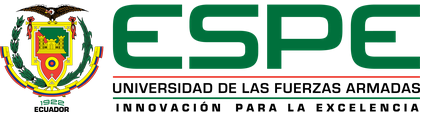 Existe una relación directa entre el microcrédito y la gestión financiera de las pymes del cantón tena.
Hipótesis
Variable independiente
Microcrédito
Gestión financiera
Variable dependiente
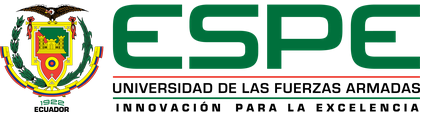 CUALI-CUANTITATIVA
Enfoque de la investigación
TRANSECCIONAL
NO EXPERIMENTAL
LONGITUDINAL
Diseño de la investigación
Metodología
Tipos de la investigación
DESCRIPTIVA
CORRELACIONAL
ENCUESTAS
DOCUMENTAL
Recolección de información
SPSS
EXCEL
Tratamiento de datos
Tamaño de la muestra
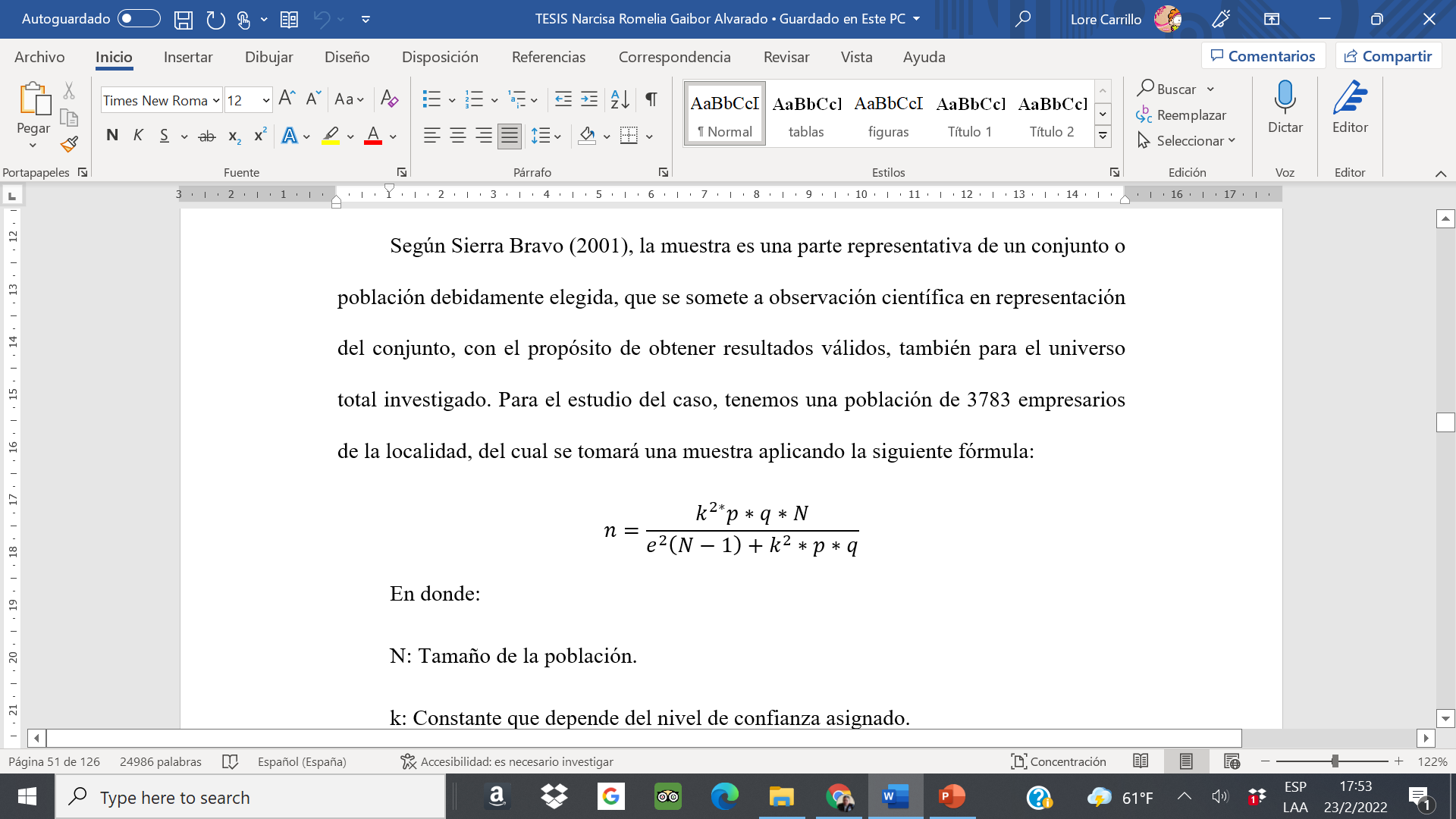 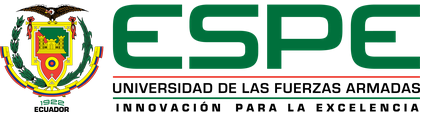 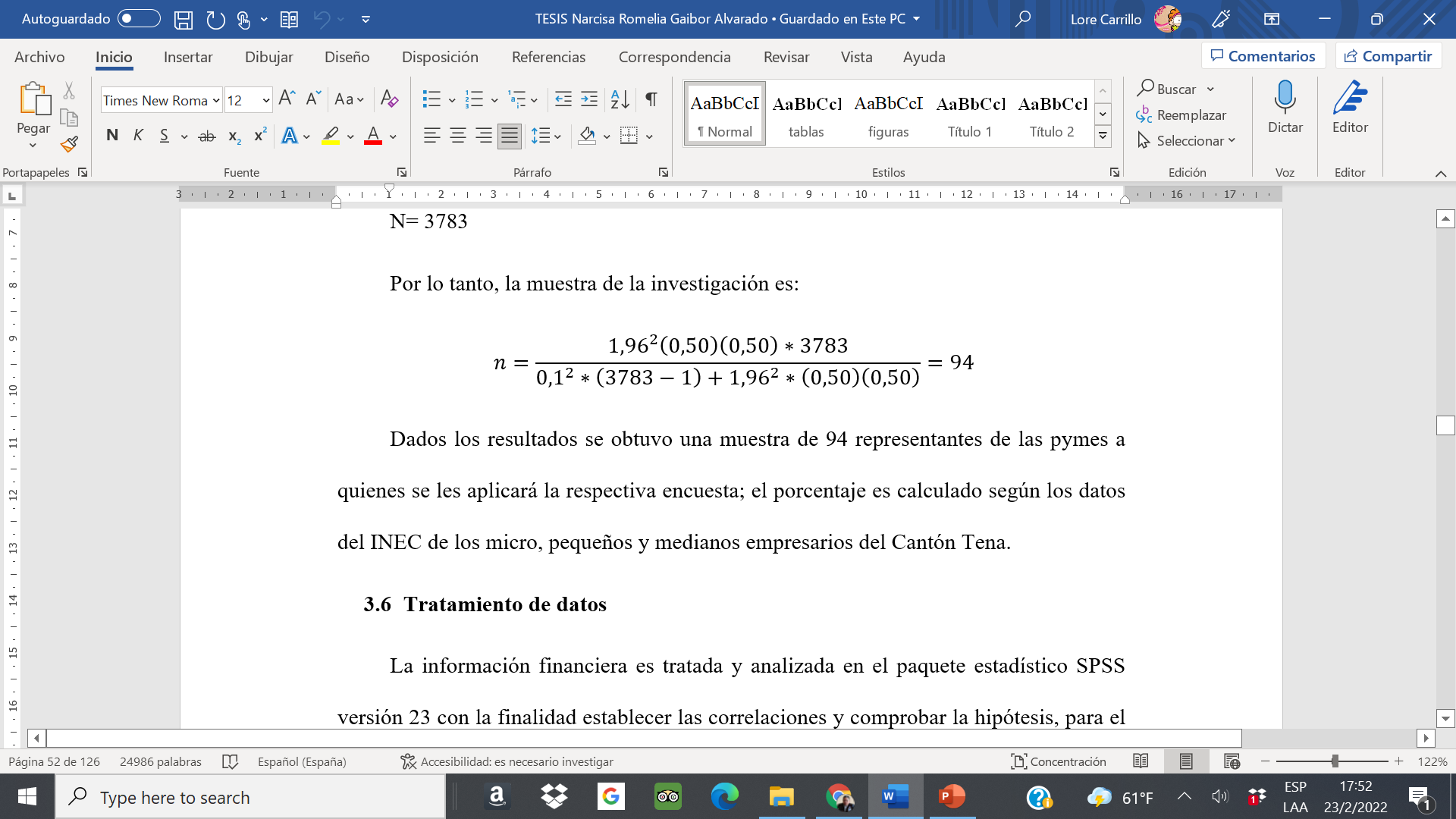 Resultados
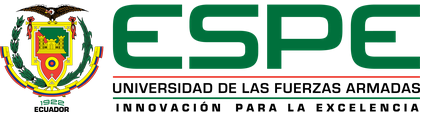 Análisis entorno
Análisis  PYMES
Análisis Tena
Análisis Microcrédito
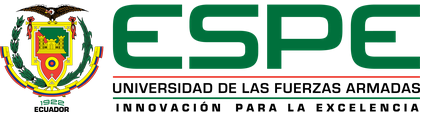 Encuestas
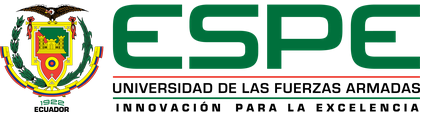 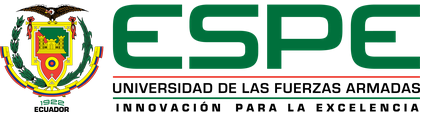 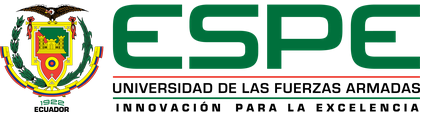 ¿Ha solicitado un microcrédito en los últimos 5 años?
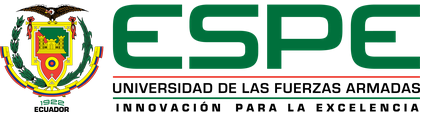 ¿El crédito fue utilizado para los fines solicitados?
¿Para qué actividad solicitó el crédito?
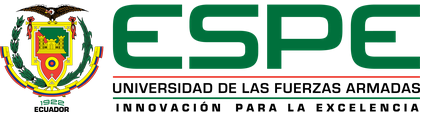 ¿Existió un crecimiento de ventas en el 2020?
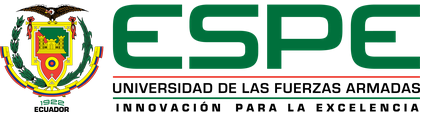 Indicadores financieros promedio de las  Pyme
FODA
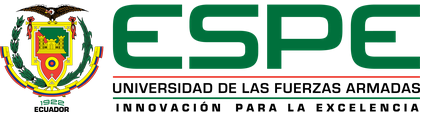 Antigüedad de las Pymes con experiencia en el sector.
Personal preparado para asumir riesgos y afrontar cambios en el manejo de las pymes a las que pertenecen.
Desarrollo de bienes y servicios que atienden las necesidades básicas, en su mayoría, en el sector del Tena.
Empresas pymes con buena salud financiera de rentabilidad, liquidez y deuda hasta el año 2019.
Uso adecuado de los microcréditos obtenidos
FORTALEZAS
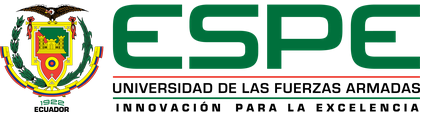 Aprovechamiento de facilidades de microcréditos en la banca y cooperativas de la localidad.
Reactivación paulatina del comercio en el sector.
Baja de las tasas de interés para las pymes.
Innovación tecnológica para llegar a más consumidores y proveedores. 
Gran parte de la población vacunada contra la pandemia, en segundas dosis
OPORTUNIDADES
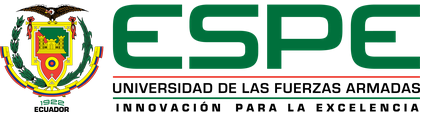 Baja de los niveles de rentabilidad neta.
Disminución de la razón circulante de liquidez-
Aumento del indicador de deuda.
Alta informalidad en la gestión de las Pymes.
Reducido uso tecnológico.
Limitada innovación.
DEBILIDADES
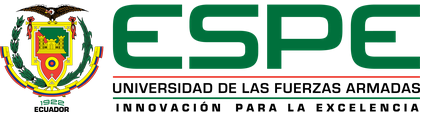 Resurgimiento de brotes del COVID19 a través de variantes.
Mayor carga de impuesto a la renta a la población.
Pocas opciones de conseguir empleo.
Aumento de la desocupación y pobreza.
Falta de recursos del estado para reactivar la economía nacional.
Inflación.
Delincuencia e inseguridad.
Barreras para acceder al financiamiento.
AMENAZAS
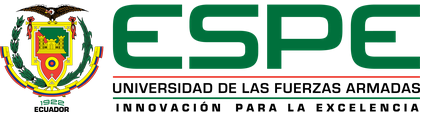 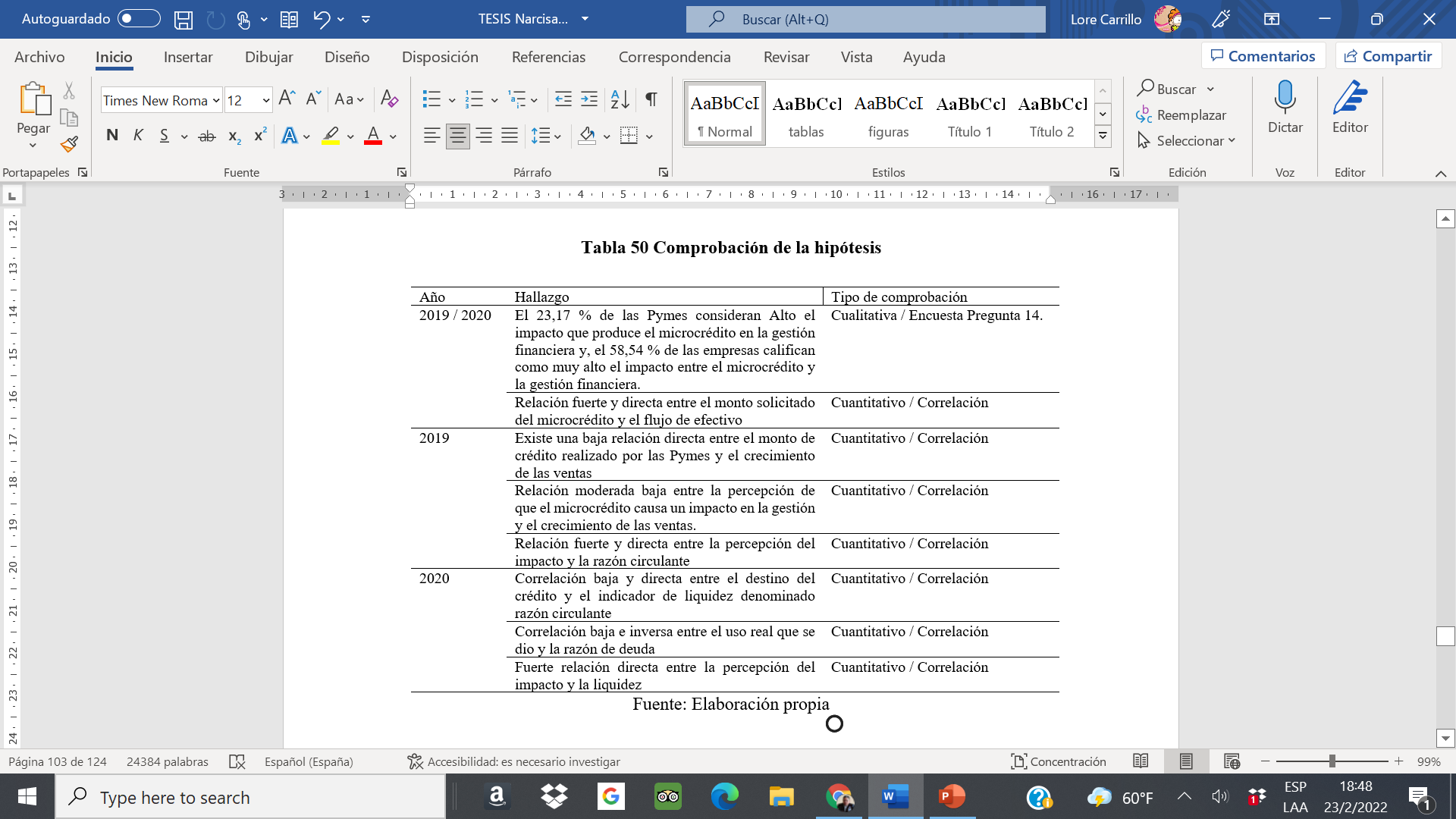 COMPROBACIÓN HIPÓTESIS
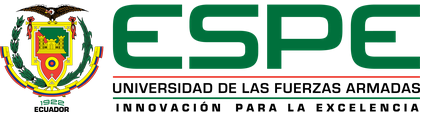 Factores financieros clave en la determinación de la estrategia
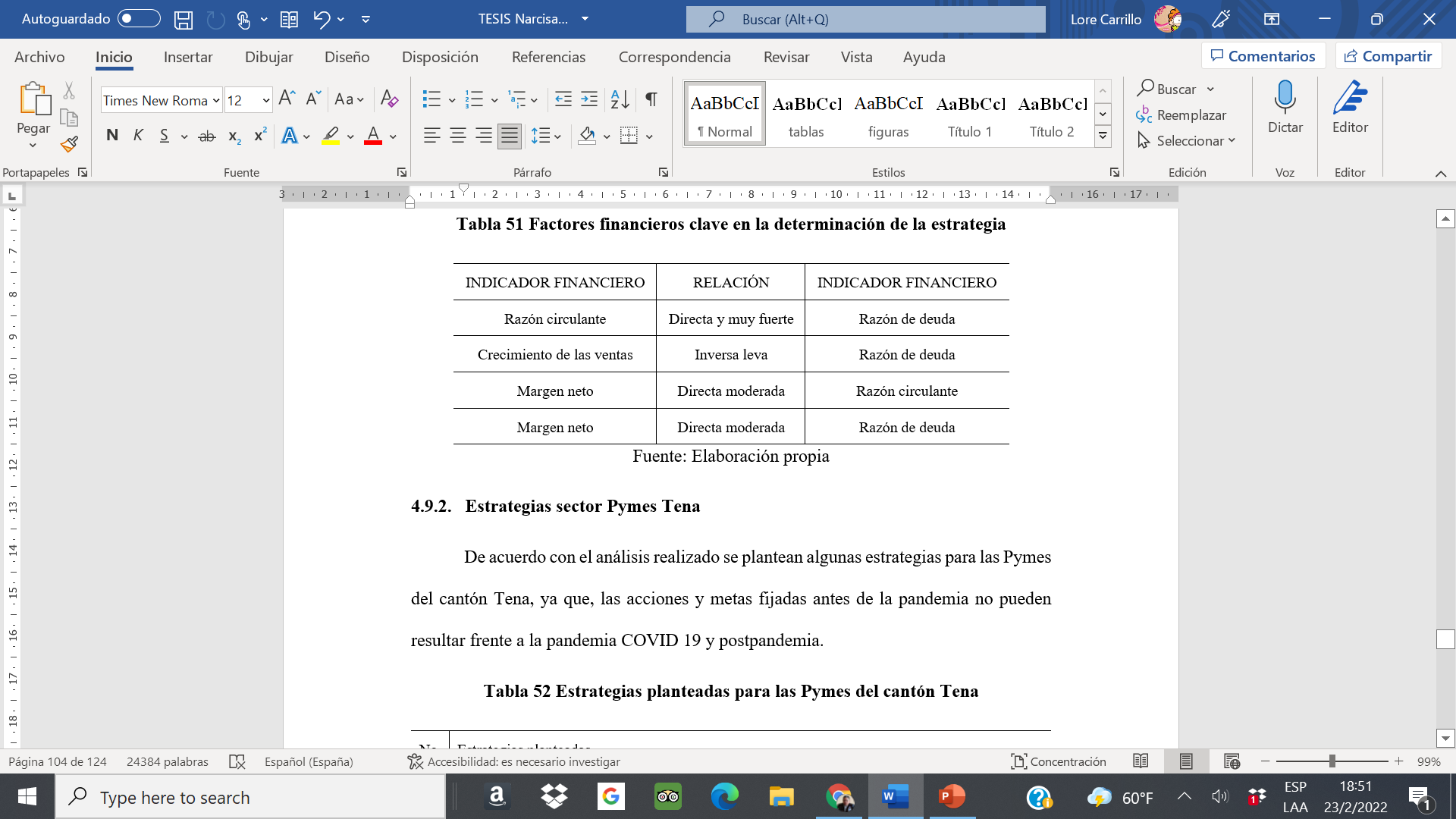 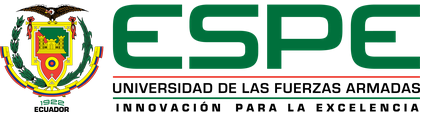 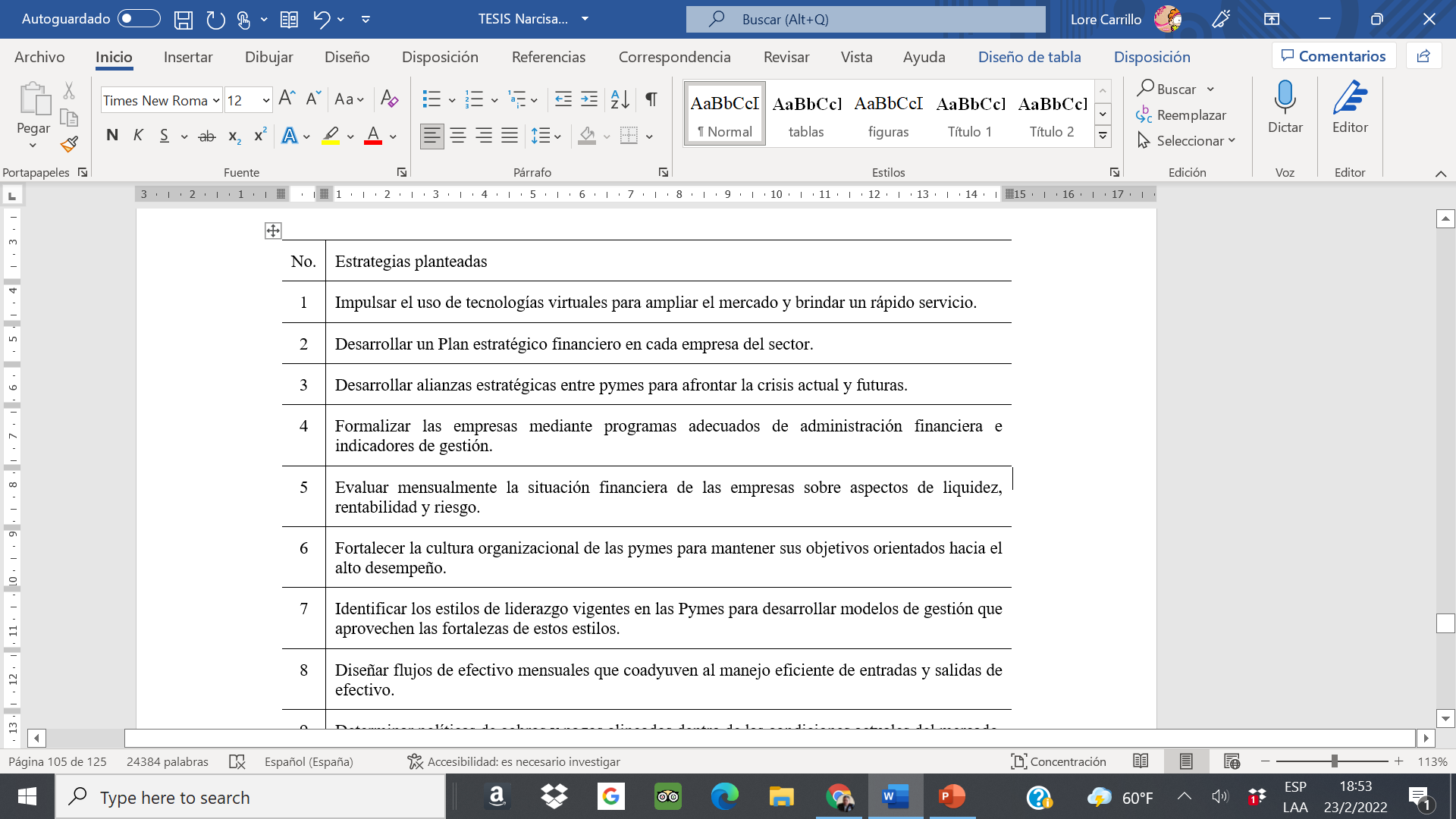 ESTRATEGIAS 
PROPUESTAS
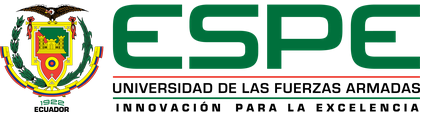 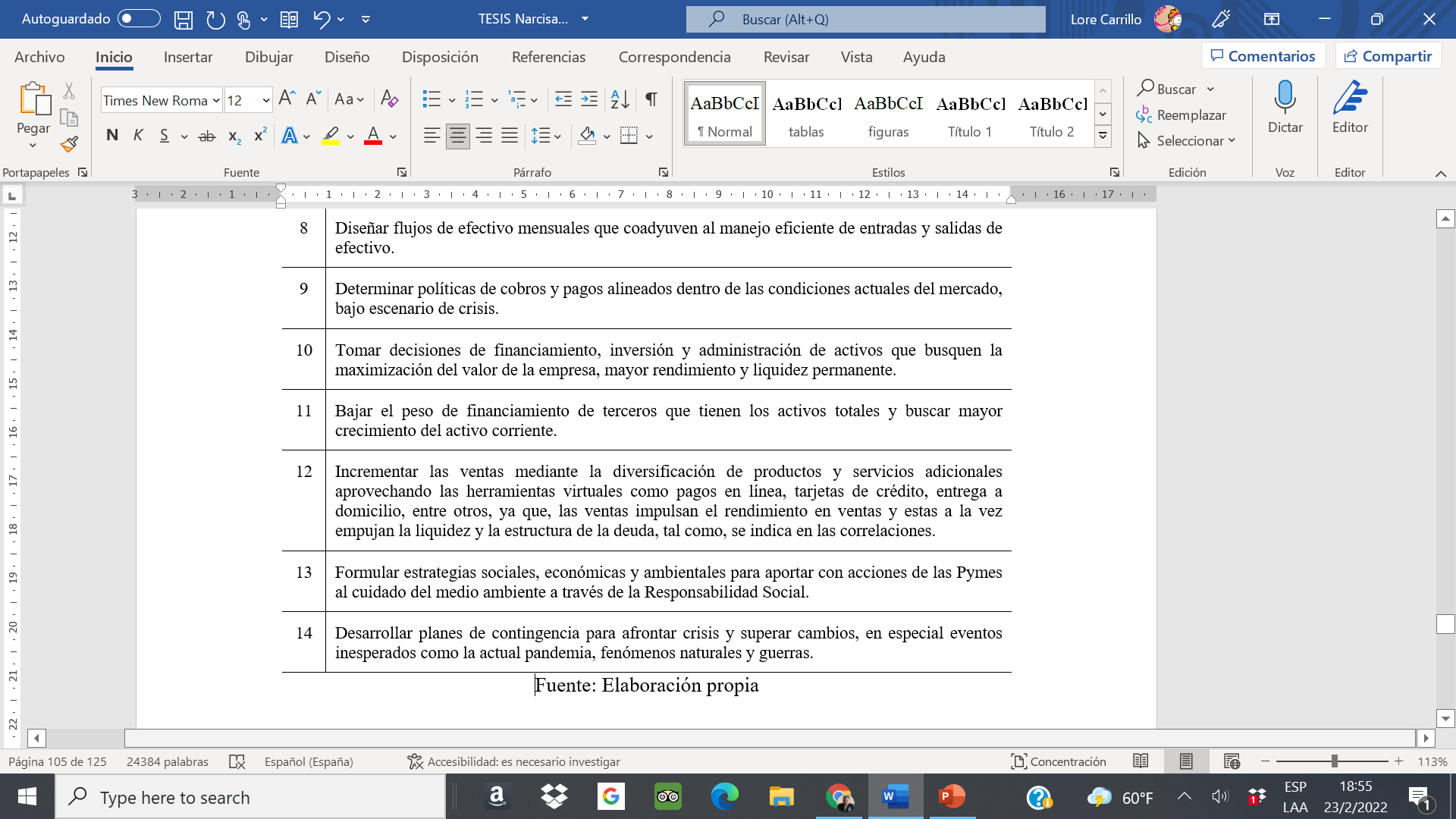 ESTRATEGIAS 
PROPUESTAS
CONCLUSIONES
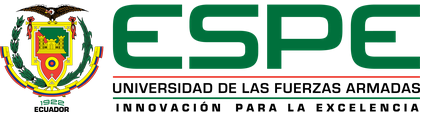 Del análisis realizado se identifica una clara relación entre los microcréditos y algunos indicadores financieros que marcan la gestión en las empresas. De estos se destaca que es importante tomar en cuenta estas correlaciones para definir estrategias con base a las incidencias que se presentan entre estas variables.
RECOMENDACIONES
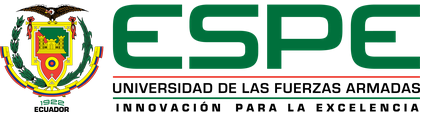 Es importante que la gerencia y administración de las Pymes implemente un verdadero sistema interno de gestión financiera para diagnosticar periódicamente su situación de liquidez, rentabilidad y riesgo y poder adaptarse oportunamente al cambio del entorno.